ADS Annual Update2017
Presented by:  Christine Redovan, MBA
GME Consultant
Introducing Your Presenter…
Christine Redovan, MBA
GME Consultant


Seasoned Director of Medical Education and GME Operations

Accreditation and Management success for both ACGME & AOA Programs
ACGME-I Accreditation Expert

Successful Continued Accreditation & New Start-Up Implementation 

Focused on continual readiness and offering timely and useful GME resources

17 years GME experience
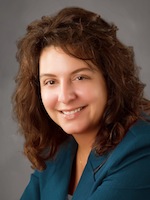 Presented by Partners in Medical Education, Inc. 2017
2
Goals and Objectives
Understand the data that is required for the ACGME ADS annual program update
Investigate how the ACGME uses this data during the annual program review

Discover best practices for completing the annual data update
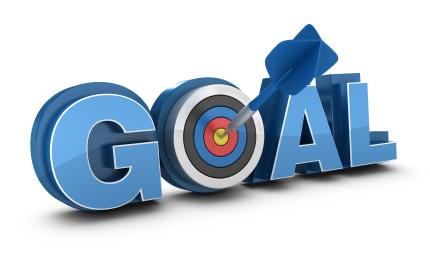 Presented by Partners in Medical Education, Inc. 2017
3
Brief History
Introduced in 2013 as part of NAS
7 Phase I programs in 2013
20 Phase II programs in 2014

2015-2016 = ALL programs had at least one annual review
Byrne, L., Miller, R., Philibert, I., Ling, L., Potts, J., Lieh-Lai, M., Nasca, T. (2017).  Program performance in the next accreditation system (NAS):  Results of the 2015-2016 annual data review.  Journal of Graduate Medical Education, 9 (3), 406-410, doi: 10.4300/JGME-D-17-00320.1
Presented by Partners in Medical Education, Inc. 2017
4
Why an Annual Update?
Allows Review Committee’s to:
Evaluate overall program performance
Assess trends
Identify underperforming programs
Request updates or schedule a site visit
Issue or remove citations
Confer an accreditation status
Byrne, L., Miller, R., Philibert, I., Ling, L., Potts, J., Lieh-Lai, M., Nasca, T. (2017).  Program performance in the next accreditation system (NAS):  Results of the 2015-2016 annual data review.  Journal of Graduate Medical Education, 9 (3), 406-410, doi: 10.4300/JGME-D-17-00320.1
Presented by Partners in Medical Education, Inc. 2017
5
Data Reviewed
Program characteristics
Participating teaching sites
Clinical learning and work environment
Changes in residents, faculty and program leadership
Scholarly activities
Faculty and resident surveys
Resident clinical experience
Program performance on specialty board exam
Byrne, L., Miller, R., Philibert, I., Ling, L., Potts, J., Lieh-Lai, M., Nasca, T. (2017).  Program performance in the next accreditation system (NAS):  Results of the 2015-2016 annual data review.  Journal of Graduate Medical Education, 9 (3), 406-410, doi: 10.4300/JGME-D-17-00320.1
Presented by Partners in Medical Education, Inc. 2017
6
Accreditation Data System
New features of ADS
DIO annual update summary for all of their programs along with associated data

Major changes section includes improvements and other items of significance 

Citations automatically now include the last time you updated your response.  Update all the time!

Download my Data

All boards now report aggregate data to the ACGME.  RC’s are very focused on board data.
Presented by Partners in Medical Education, Inc. 2017
7
Changes in 2017
Duty Hours section renamed Clinical Experience and Educational Work

Questions reworded to reflect updated section IV of common program requirements
Do you use an electronic medical record in your primary teaching hospital?
If yes, what percent of residents use to improve the health of a specific population?

Three new questions
Presented by Partners in Medical Education, Inc. 2017
8
ADS Data
Program Demographic Information
Participating Sites
Major Changes
Citation Responses
Clinical Experience and Educational Work
Faculty and Resident Rosters
Faculty and Resident Scholarly Activity 
Block Schedule
Presented by Partners in Medical Education, Inc. 2017
9
ADS Data
Program Demographic Information
Basic demographic information
PD information
Coordinator information

Participating Sites
Confirmation of sites
Year of training; length
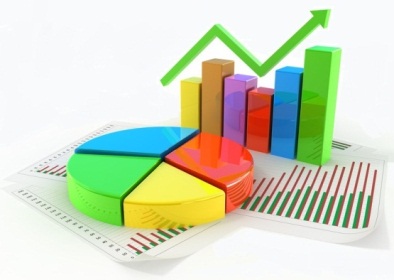 Presented by Partners in Medical Education, Inc. 2017
10
ADS Data
Major Changes
Use this section to your advantage!
Address items where cannot explain elsewhere in update
Address areas for improvement or concerning trends
Include changes made in response to ACGME resident or faculty surveys. 
All changes that have a positive impact on the program
New faculty, updated facilities, new patient populations, initiatives at program level and any from the institutional level that benefit the program
Presented by Partners in Medical Education, Inc. 2017
11
Veer off course a little…
Areas For Improvement (AFI)
Will be on RC radar at next annual program review
Potentially could turn into a citation
Non-punitive feedback to the program

Not part of a formal response; yet a best practice to address
Discuss and document in PEC minutes
Make part of APE action plan
Demonstrate you are making sure the AFI will not turn into a citation
Presented by Partners in Medical Education, Inc. 2017
12
ADS Data
Citation Responses
Complete picture of what you did to address
Include as much supporting documentation as you can
Will not go away until RC removes them
Presented by Partners in Medical Education, Inc. 2017
13
ADS Data
Clinical Experience and Educational Work
In addition to the usual questions answered, additional three questions

As program director, I attest that the resident/fellow rotations are scheduled to meet the work week limit of 80 hours.

	Yes or No
Presented by Partners in Medical Education, Inc. 2017
14
New ADS Questions
2. What are your program’s top priorities for improving the learning and working environment for residents/fellows during the current academic year? (Check up to 4 options.)
Enhancing peer and social support networks for trainees
Increasing trainee access to medical/dental health services
Increasing trainee access to counseling/mental health services
Encouraging trainee healthy lifestyle
Addressing trainee workload/work compression
Promoting resilience in trainees
Teaching relaxation and/or mindfulness
Improving faculty mentoring and support for trainees
Offering trainee peer counseling, Balint or Balint-like groups
Other
Presented by Partners in Medical Education, Inc. 2017
15
New ADS Questions
3. Briefly describe how the program and sponsoring institution are addressing the priorities identified in the previous question.
Presented by Partners in Medical Education, Inc. 2017
16
ADS Data
Faculty Roster
Add/Remove faculty
Update credentials (boards; license)
Enter scholarly activity

Resident Roster
Enter new residents; verify prior training
Confirm current and graduated residents
Enter scholarly activity
Presented by Partners in Medical Education, Inc. 2017
17
ADS Data
Faculty and Resident Scholarly Activity 
Use your specialty requirements as a guide to what is required
Read the definitions of what each category includes
Pay attention to the time frame
Expected that all core faculty have some kind of scholarly activity to report
A lot of faculty? Check out the Henry Ford scholarly activity monitoring tool - http://www.henryfordem.com/ausam/
Presented by Partners in Medical Education, Inc. 2017
18
Tracking Scholarly Activity
Accreditation Council for Graduate Medical Education. (2016). Program application information. Retrieved from: http://www.acgme.org/What-We-Do/Accreditation/Single-GME-Accreditation-System/AOA-Programs/Application-Information
Presented by Partners in Medical Education, Inc. 2017
19
ADS Data
Block Schedule
Sample for each year of training
Follow the ACGME provided template
Include a key if the rotation name is not descriptive enough 
Include when residents can take vacation
Use site numbers that ACGME has assigned in ADS

Use the ACGME block schedule guide available at: 
http://www.acgme.org/Portals/0/PDFs/Guide_to_the_Construction_of_the_Block_Diagram_3.30.17.pdf
Presented by Partners in Medical Education, Inc. 2017
20
During the Annual Program Review
RC’s complete in the fall/winter 
Does the program:
Have previous citations?
Have annual data issues?
On warning or probation?

YES to any	further review/flagged

No to all 		continued accreditation
Cable, C., Vasilias, J., Hart, W. (2017, March 13). Update from the review committee for internal medicine [APDIM presentation] retrieved from http://www.acgme.org/Portals/0/PFAssets/Presentations/APDIM.RCUpdate.03.13.2017.pdf
Presented by Partners in Medical Education, Inc. 2017
21
During the review…
Are the flags true/real?
• Which data elements were flagged?  
How many data elements were flagged? 
Are there trends? 
Does the program have a citation for this issue? 
Does the program have AFIs for this issue in the past? 
Are other data elements corroborating? 

If the signal is believed to be true/real, 
Is clarifying information or a site visit necessary?
Cable, C., Vasilias, J., Hart, W. (2017, March 13). Update from the review committee for internal medicine [APDIM presentation] retrieved from http://www.acgme.org/Portals/0/PFAssets/Presentations/APDIM.RCUpdate.03.13.2017.pdf
Presented by Partners in Medical Education, Inc. 2017
22
Why a site visit?
History of issues with an element/indicator
Citations
AFI’s
Survey results
Duty hour citations and AFI’s + survey indicates service over education + faculty not devoting time to program
Trend is getting worse 2015, 2016 and now 2017
Cable, C., Vasilias, J., Hart, W. (2017, March 13). Update from the review committee for internal medicine [APDIM presentation] retrieved from http://www.acgme.org/Portals/0/PFAssets/Presentations/APDIM.RCUpdate.03.13.2017.pdf
Presented by Partners in Medical Education, Inc. 2017
23
Tips…
Have your latest letter of notification and resident survey results available while completing the annual data update
Review your PEC minutes and latest APE for what you have done to address any issues related to letter and surveys
ADS update is another use for all the data you collect! 
Keep up with the data throughout the year
Update when things happen (you will forget!)
Presented by Partners in Medical Education, Inc. 2017
24
Tips…
Be aware of “trigger” events that may make your program stand out among others
View your RC update presentations on the ACGME web site
Double, triple, quadruple check all of your resident data.  Once archived, may not be possible to correct.
Call your RC with any questions before submission.
Print/download a copy of your update prior to submission
Presented by Partners in Medical Education, Inc. 2017
25
Coming down the pike?
Use of milestones?
Additional data elements?
Survey and other program requirement changes to reflect the new CPR?
Inclusion of publication in non-peer reviewed or peer-reviewed non- NLM recognition?
Inclusion of QI leadership, assessment, reporting, supervising, MOC activities?
Presented by Partners in Medical Education, Inc. 2017
26
Questions
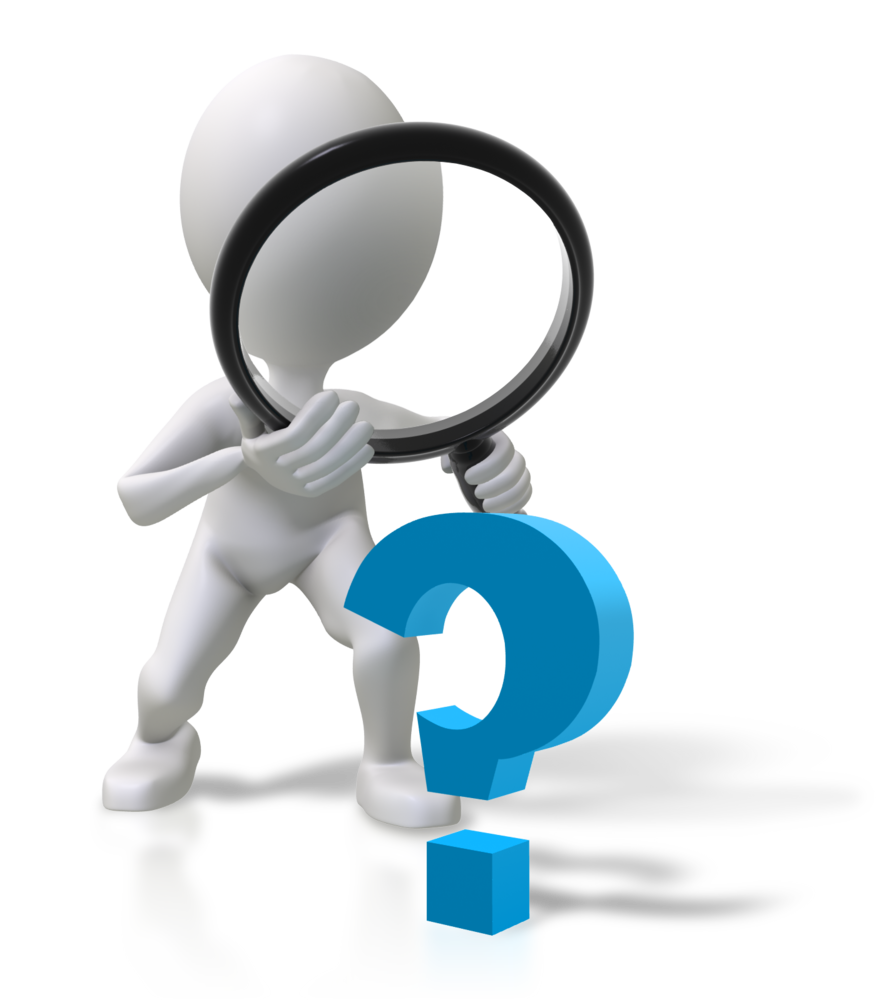 Presented by Partners in Medical Education, Inc. 2017
27
Upcoming Live Webinars 
 Can I Do That? Becoming an Integral Member of the GME Education Team Thursday, August 10, 2017
    12:00pm – 1:00pm EST

Get the Most Out of Your Resident InterviewTuesday, August 22, 2017
      12:00pm – 1:00pm ESTAPE for New Program & AOA Transitional ProgramsTuesday, September 12,  2017
     12:00pm – 1:00pm EST
     The Millennial LearnerTuesday, September 26, 2017
      12:00pm – 1:00pm EST

www.PartnersInMedEd.com


Partners® Snippets
On-Demand Webinars

Using #SocialMedia and Technology in #GME

Leading the Team: Project Management Basics

What do They Do Up There in the GME Office?
    Breaking Bad News to Residents: A Five Stage Process for Giving Instructive FeedbackAOA to ACGME – What are you Waiting For?GMEC & Program Oversight

Lean Six Sigma for GME Support Staff
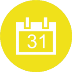 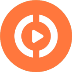 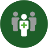 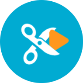 Contact us today to learn 
how our Educational Passports can save you time & money! 
724-864-7320
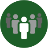 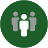 Presented by Partners in Medical Education, Inc. 2017
28
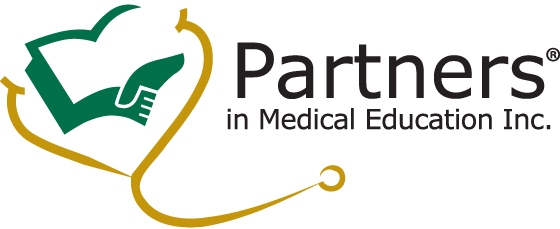 Partners in Medical Education, Inc. provides comprehensive consulting services to the GME community.  
Partners in Medical Education
724-864-7320  |  info@PartnersInMedEd.com

 Christine Redovan, MBA GME Consultant
  Christine@PartnersInMedEd.com

www.PartnersInMedEd.com
Presented by Partners in Medical Education, Inc. 2017
29